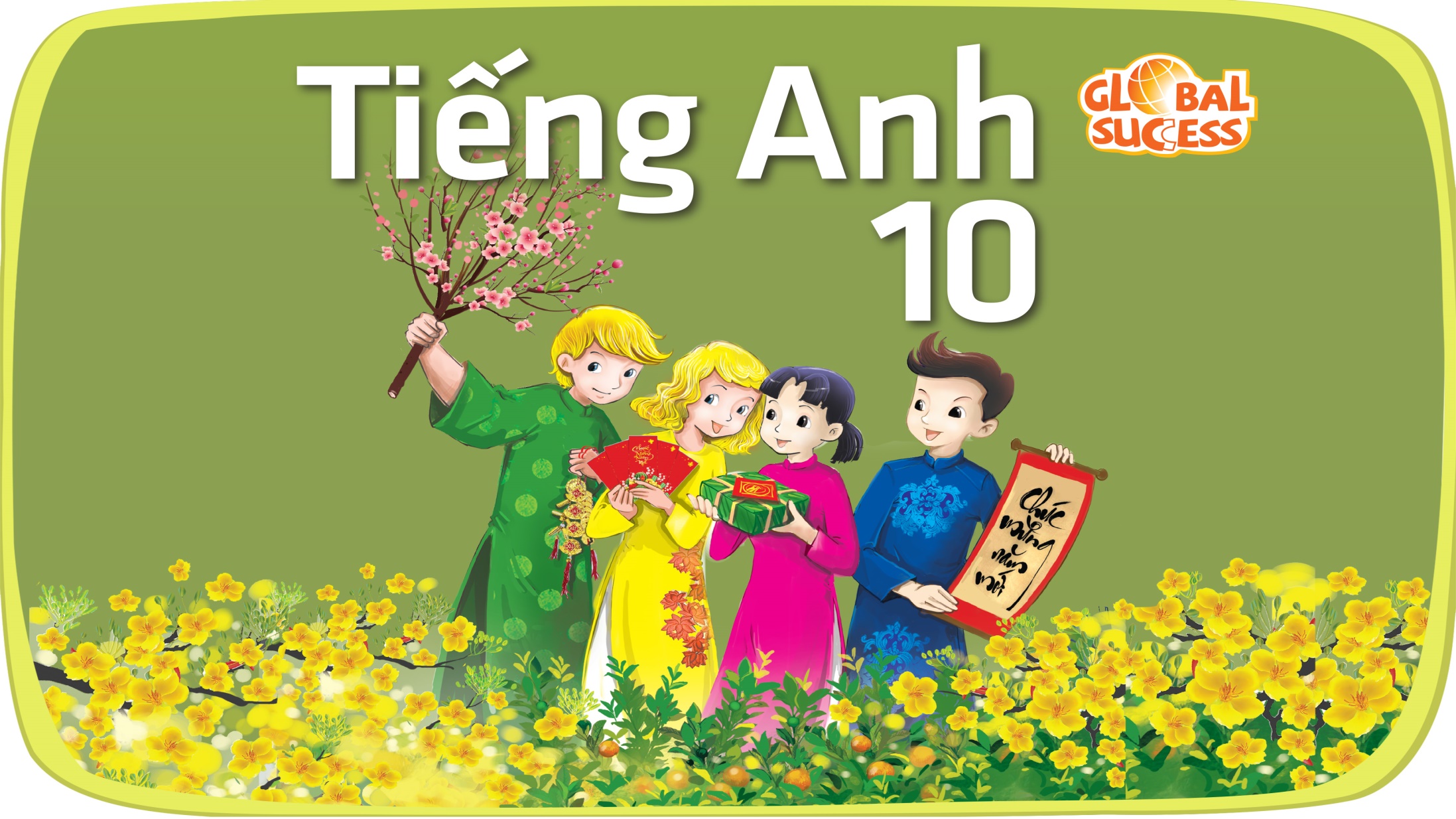 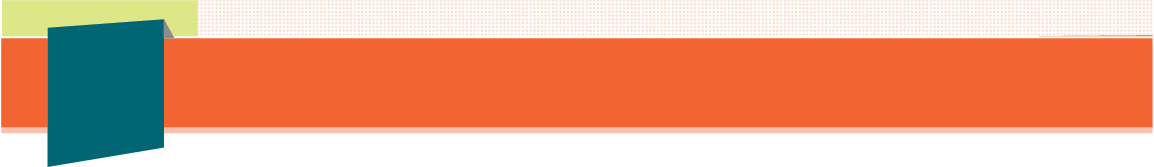 1
Unit
9
FAMILY LIFE
Unit
Protecting the environment
GETTING STARTED
LESSON 1
A presentation on the environment
Unit
1
1
FAMILY LIFE
Family Life
Unit
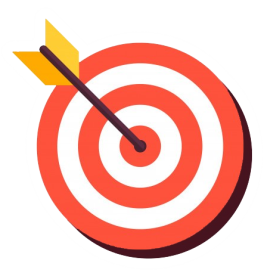 OBJECTIVES
Gain an overview about the topic Protecting the environment 
Build vocabulary about the environment and identify the reported speech with statements and questions
GETTING STARTED
LESSON 1
Crossword puzzle
WARM-UP
Task 1: Listen and read.
PRESENTATION
Task 2: Read the conversation again and answer the questions. 
Task 3: Match the words in A with the words in B.
Task 4: Complete the sentences.
PRACTICE
PRODUCTION
Task 5: Role play
PRESENTATION
Wrap-up
Home work
GETTING STARTED
LESSON 1
Crossword puzzle
WARM-UP
Crossword
12
Unit
1
2
3
4
5
6
7
8
9
10
11
Q11. The type of place that a particular animal usually lives in or a particular plant usually grows in
Q1. The planet on which we live
Q2. The process of damaging the air, water, or land with chemicals or other substances
Q3. A large area of water that flows towards the sea
Q4. Rain containing a high level of acid that can damage the environment.
Q5. The mixture of gases surrounding the Earth that we breathe
Q6. The substance on the surface of the Earth in which plants grow
Q7. A building made of glass that is used for growing plants that need protection from the weather
Q8. A substance, especially a gas, that goes into the air
Q9. All the plants and animals in a particular area, considered as a system with parts that depend on one another
Q10. The process of cutting down all the trees from an area of land
GETTING STARTED
LESSON 1
Crossword puzzle
WARM-UP
Task 1: Listen and read.
PRESENTATION
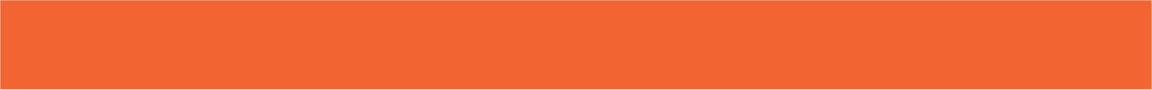 PRESENTATION
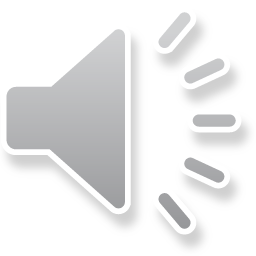 1
Listen and read.
A presentation on the environment
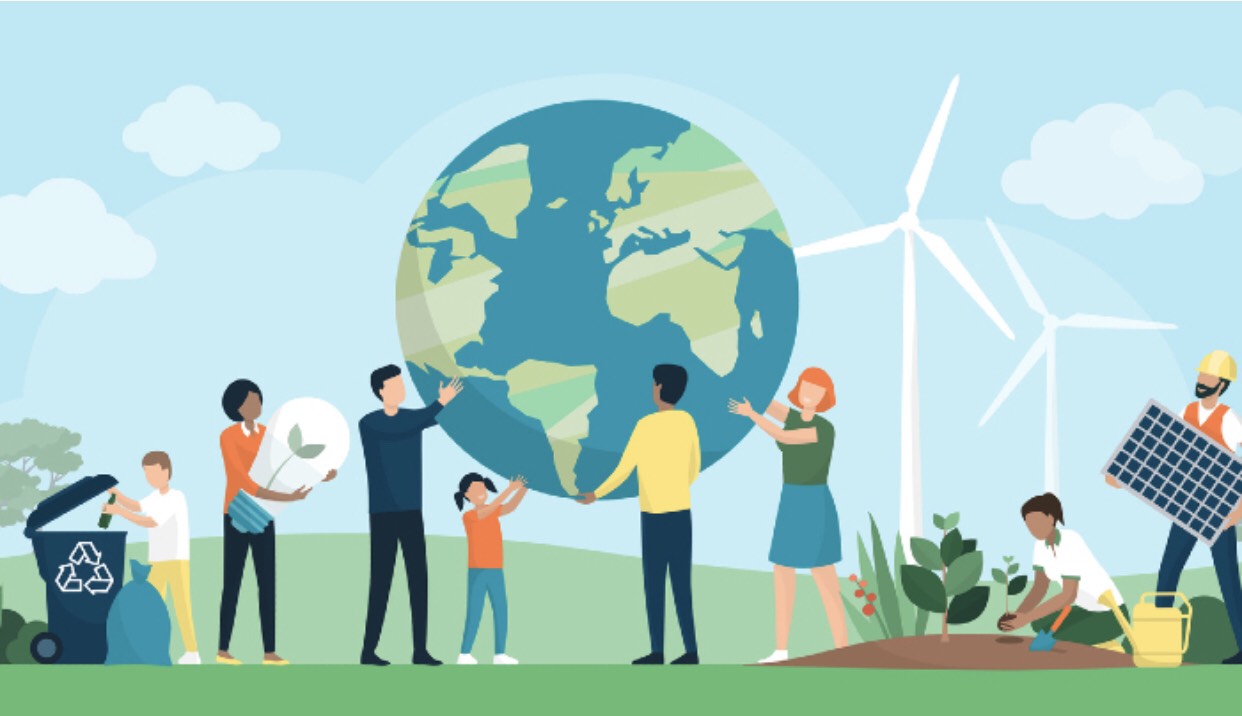 GETTING STARTED
LESSON 1
Crossword puzzle
WARM-UP
Task 1: Listen and read.
PRESENTATION
Task 2: Read the conversation again and answer the questions. 
Task 3: Match the words in A with the words in B.
Task 4: Complete the sentences.
PRACTICE
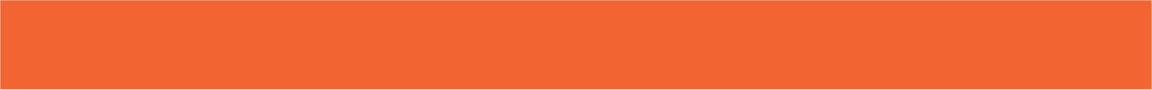 PRACTICE
PRACTICE
2
Read the conversation again and answer the questions.
She asked Nam to do some research on environmental protection.
He’s come up with a range of environmental issues.
Nam has to deliver the presentation next week.
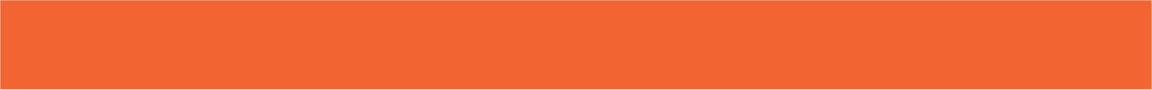 PRACTICE
3
Match the words in A with the words in B to form phrases in 1.
1-d: global warming
2-c: practical actions
3-b: environmental issues
4-a: endangered animals
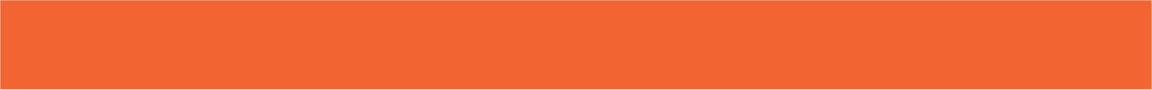 PRACTICE
4
Complete the sentences with verbs from the conversation in 1.
1. My teacher ________ me to do some research on the environmental protection.

2. She ________ me to start with small, practical actions to protect the environment.

3. She _______ I should deliver my presentation the following week.
asked
advised
said
GETTING STARTED
LESSON 1
Crossword puzzle
WARM-UP
Task 1: Listen and read.
PRESENTATION
Task 2: Read the conversation again and answer the questions. 
Task 3: Match the words in A with the words in B.
Task 4: Complete the sentences.
PRACTICE
PRODUCTION
Task 5: Role play
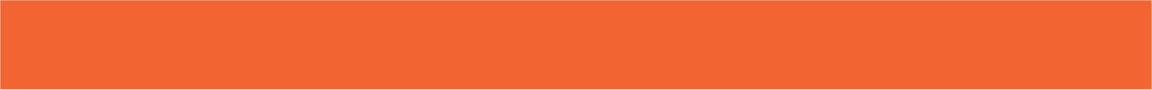 PRODUCTION
5
ROLE PLAY
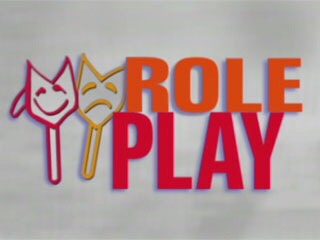 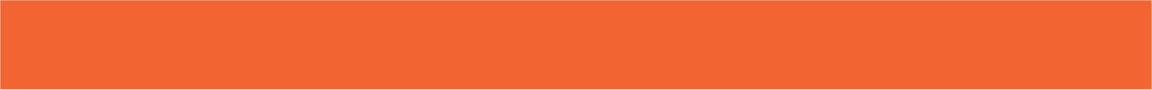 PRODUCTION
5
Work in pairs. Role play the following situation.
SETTING:
- Student A: You’re Minh, a student of Thang Long High School in Hanoi. You are preparing a presentation on Environmental Protection. You meet Greta Thunberg, a famous Swedish environmental activist. Ask for her advice on your presentation.
- Student B: You’re Greta Thunberg, a famous Swedish environmental activist. Give your advice on the presentation that Minh asks you.
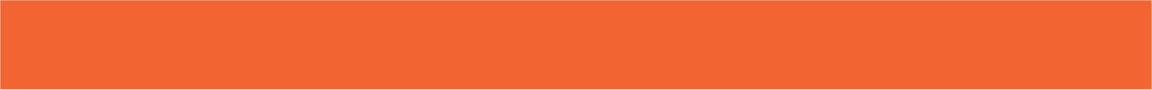 PRODUCTION
5
ROLE PLAY
- CONVERSATION STEPS: 
           	1. Greeting
         	2. Small talks
        		3. Main topic
       	 	4. Finishing off
- REQUIRED LANGUAGE: Use vocabulary in 3 and structures in 4.
1. Vocabulary: environmental issues, practical actions, endangered animals, global warming. 
2. Structure: Reported speech
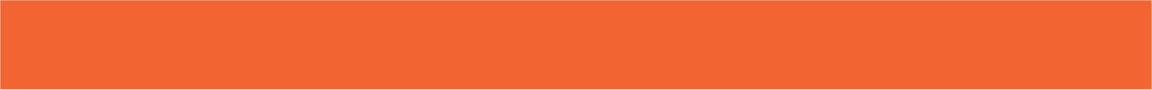 PRODUCTION
5
Role play
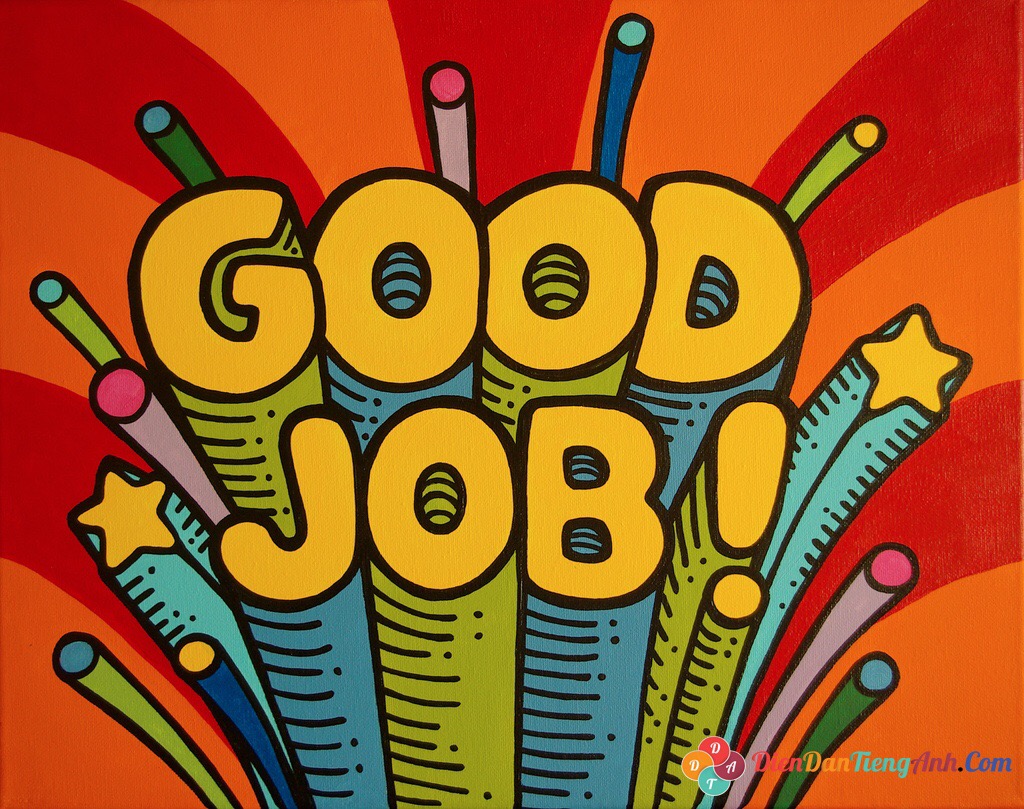 GETTING STARTED
LESSON 1
Crossword puzzle
WARM-UP
Task 1: Listen and read.
PRESENTATION
Task 2: Read the conversation again and answer the questions. 
Task 3: Match the words in A with the words in B.
Task 4: Complete the sentences.
PRACTICE
PRODUCTION
Task 5: Role play
PRESENTATION
Wrap-up
Home work
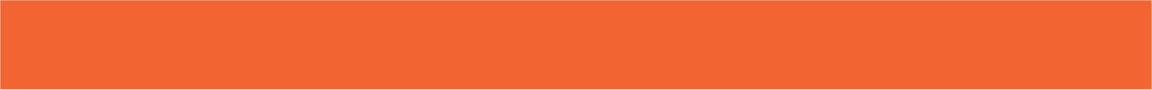 CONSOLIDATION
1
Wrap-up
Gain an overview about the topic Protecting the environment 
Build vocabulary on the environment and identify the reported speech with statements and questions
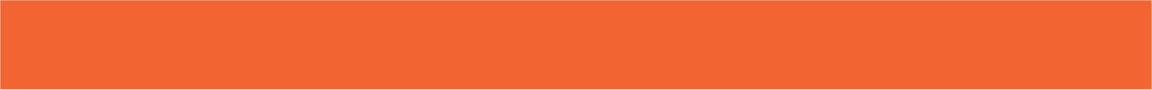 CONSOLIDATION
2
Homework
Do exercises in the Workbook
Project preparation
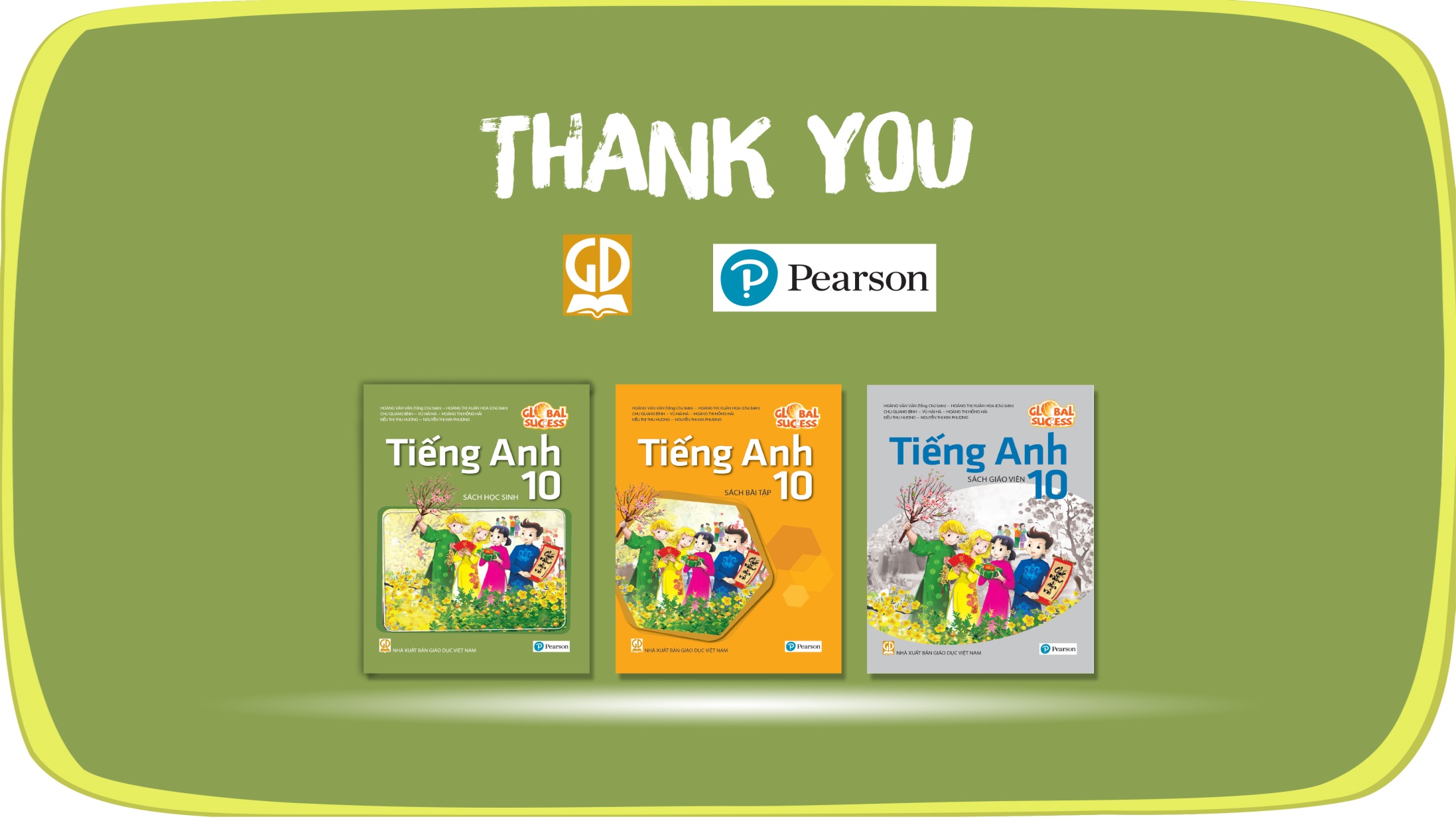 Website: hoclieu.vn
Fanpage: facebook.com/tienganhglobalsuccess.vn/